УПРАВЛЕНИЕ АРХИТЕКТУРЫ
И ГРАДОСТРОИТЕЛЬСТВА
АДМИНИСТРАЦИИ
ГОРОДСКОГО ОКРУГА
ПЕРВОУРАЛЬСК
О необходимости межевания и регистрации прав на земельный участок и объект капитального строительства
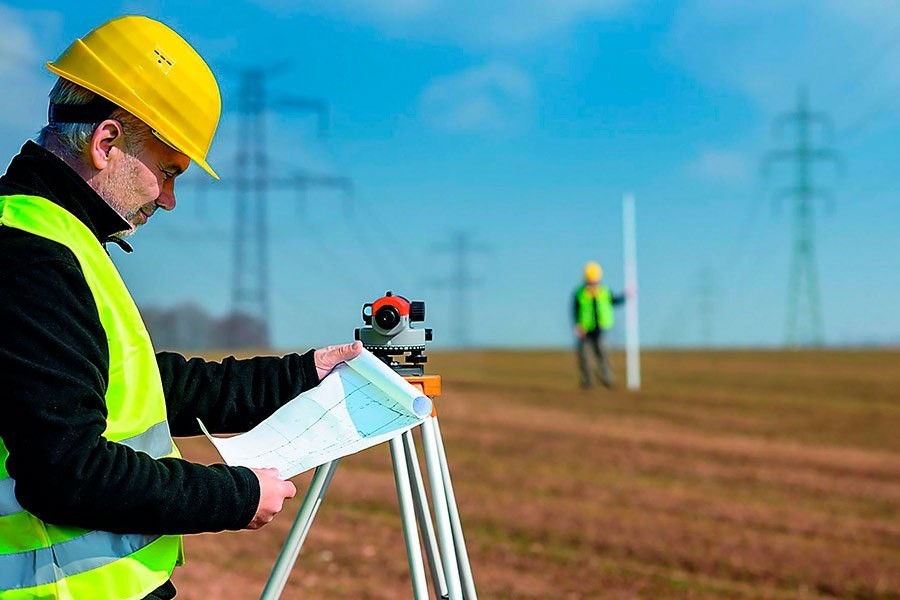 Межевание — это установление границ и площади земельного участка. Процедура производится с помощью геодезических приемов. После всех работ владелец участка получает документы, в которых указаны границы земельного участка в координатах, расположение земельного участка, размер, площадь.
Главная цель межевания— установление границ.

На основании документов, оформленных после измерения, создается кадастровый план участка. А без него невозможно внести надел земли в государственный реестр недвижимости.
Причины межевания земельного участка
Государственная регистрация прав на недвижимое имущество – юридический акт признания и подтверждения возникновения, изменения, перехода, прекращения права определенного лица на недвижимое имущество или ограничения такого права и обременения недвижимого имущества, которая осуществляется уполномоченным государственным органом посредством внесения записи о праве в Единый государственный реестр недвижимости (ЕГРН).
Преимущества регистрации прав на земельный участок и объект капитального строительства
Порядок регистрации прав на земельный участок и объект капитального строительства